因應十二年國民基本教育 
108高中數學課程


教材銜接實施方式
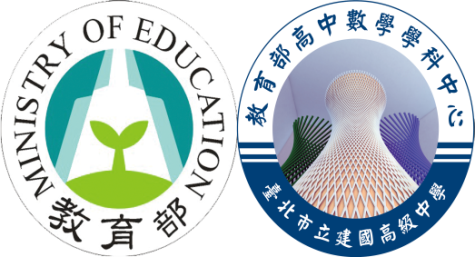 實施目的
銜接國中新舊課綱的落差，內容包含｢三視圖｣ 、 ｢等比數列｣ 、 ｢空間中的線與平面｣等三個單元。
另外編輯委員也編寫了教學資源手冊，提供了教學指引、學習單、評量卷與附錄。
三視圖
等比數列
教學說明：1.本單元為國中八年級課程。2.只給定首項與公比計算一般項，  不可以藉由不相鄰兩項反求首項與公比。3.不涉及等比級數。
空間中的線與平面
教學說明：1.本單元為國中九年級課程。2.強調直線與平面是無限延伸。3.講解正四面體的定義。4.由長方體與正四面體的面與稜了解空間中的  平面與直線的關係。
銜接教材的實施
新課綱已有刪除及調移學習內容(請參數學新舊課綱差異分析)，預估可省下3節課。在九年級升十年級的銜接，於正式課堂中即可完成，不需額外增加節數或於寒暑假進行。
國家教育研究院已發展直角三角比與三視圖單元的素養導向教學模組，放置於國教院十二年國教協力同行網站上，教師可上網下載參考使用。
銜接教材的實施
S-7-2三視圖                       11年級            空間單元                     1節
N-8-6等比數列                  10年級            數列、級數                 1節
                                                                         與遞迴關係
S-9-13空間中的線            11年級           空間單元                      1節             與平面
合計                                                         3節
1.課程安排
  (學期中)
學校安排數學科銜接課程及教學方式
2.教學實施
該學科教師於教學研究會討論可融入之適當學習單元(含所需教學資源)。
視學生程度及課程進度融入課程實施或相關內容。
學校安排數學科銜接課程及教學方式
校內各學科專任教師。
3.師資安排
逕依各校實際排課教室上課，無額外空間需求。
4.教室規劃